Особенности проведения травматологических-ортопедических операций при травмах верхних и нижних конечностях
2017
В наш век скоростей и новейших технологий,  современных людей, чья жизнь все время в движении и плотной занятости происходит множество   аварийных ситуаций.
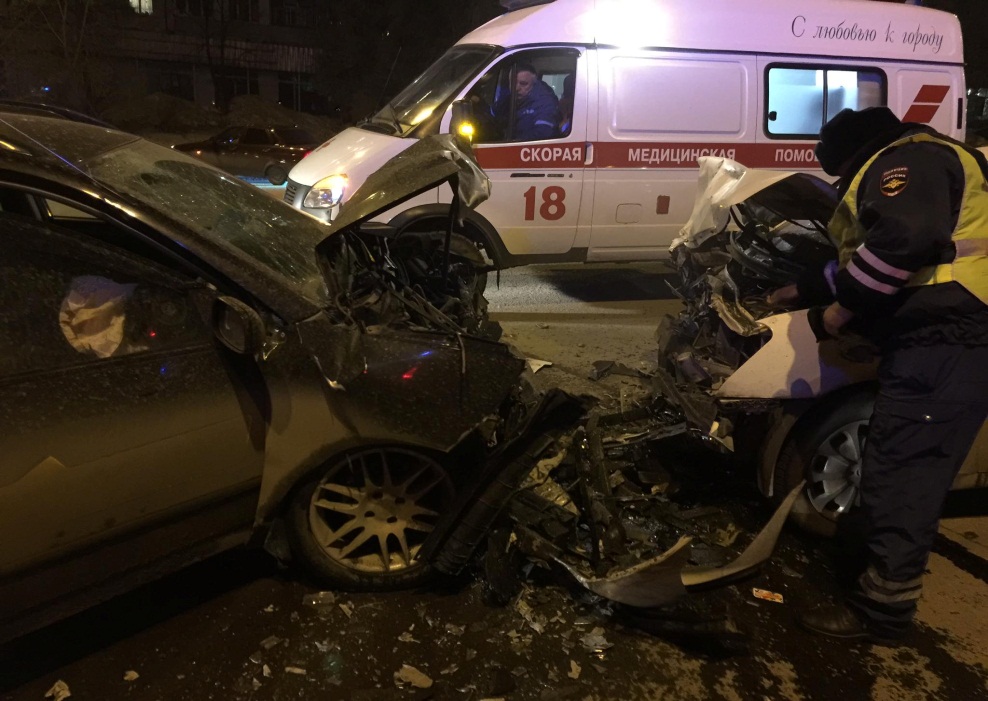 Иммобилизирующие повязки
Современные иммобилизирующие повязки представляют собой высоко-технологические готовые изделия позволяющие зафиксировать поврежденные сегменты.
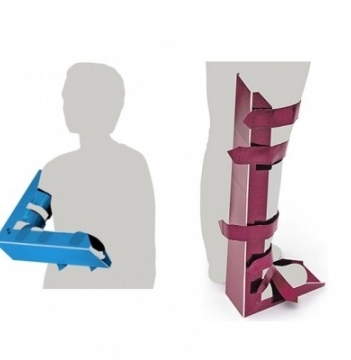 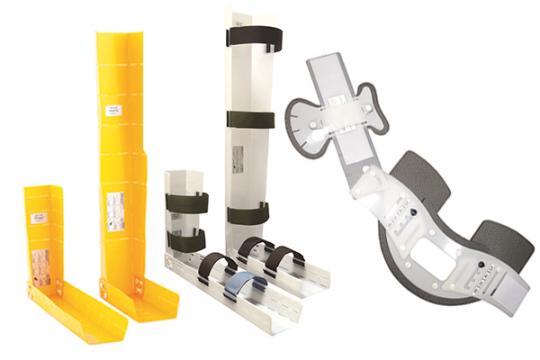 Шины
Шины накладывают при переломах, вывихах, повреждении суставов, сосудов, нервных окончаний, обширных ран мягких тканей.
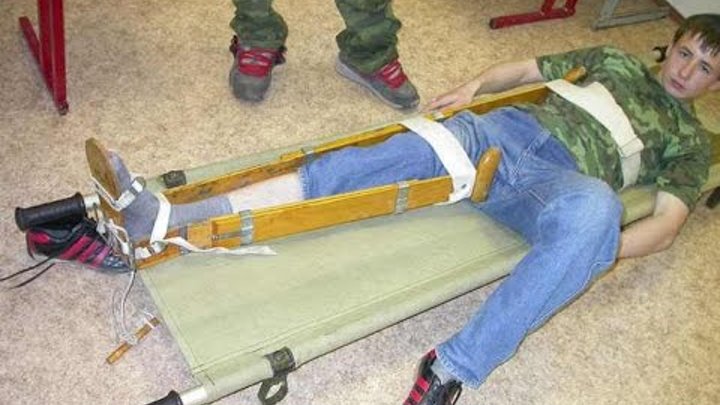 Верхнюю конечность фиксируют от плечевого сустава до запястья. Конечность должна быть согнута в локте.
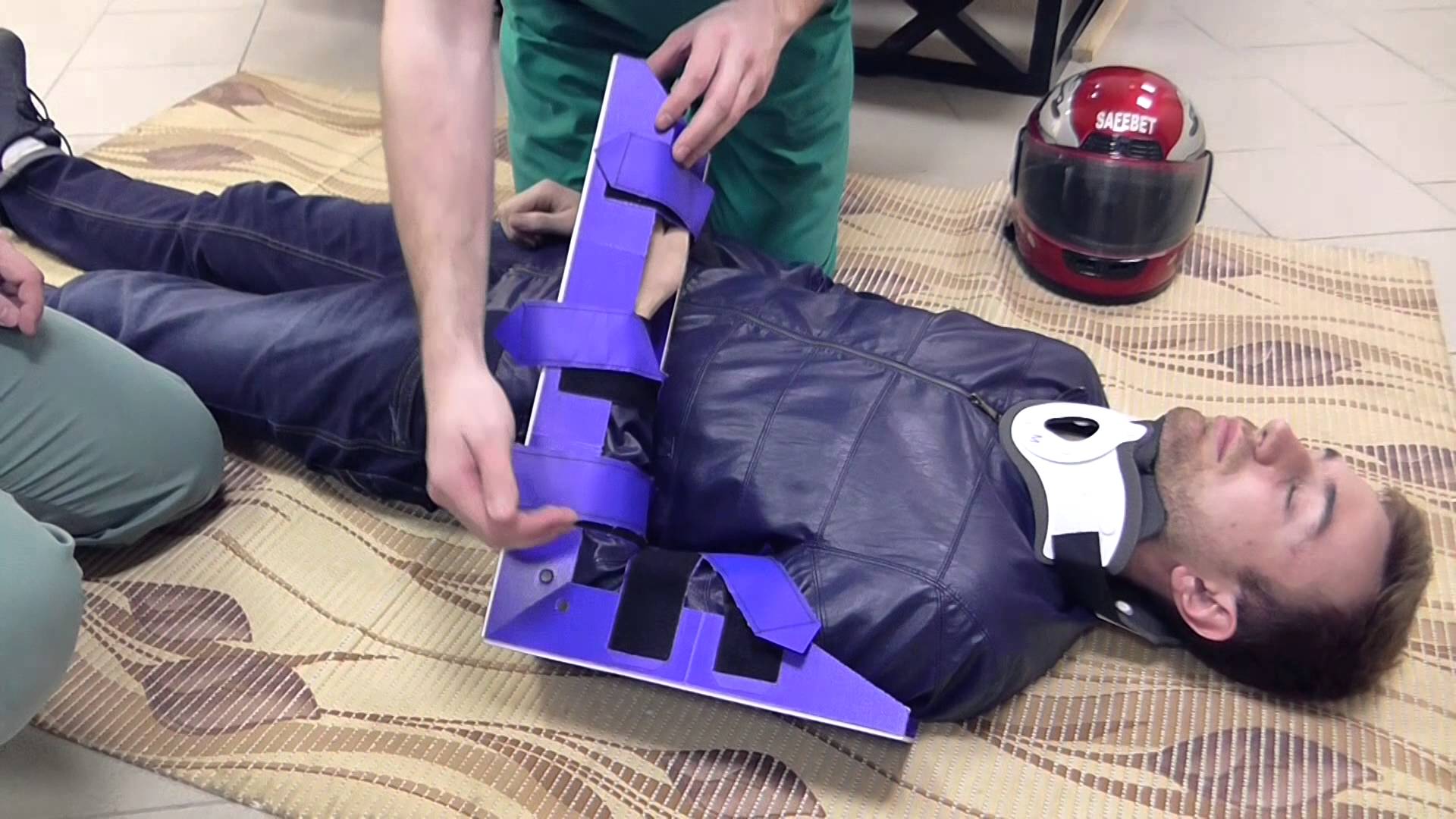 Современные виды имплантов в травматологии
Развитие новых технологий в медицине и в травматологии и ортопедии
в частности привело к появлению имплантатов высокой стабильности. Импланты производятся как из титана, так и из стали.
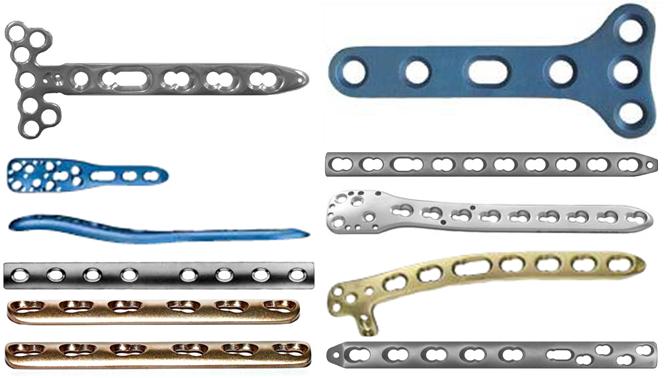 Требования к имплантам
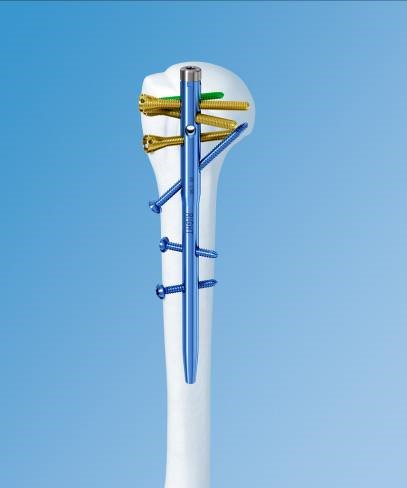 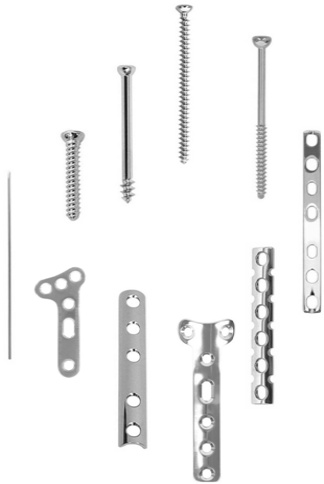 Малый размер и вес
Минимальные повреждения тканей
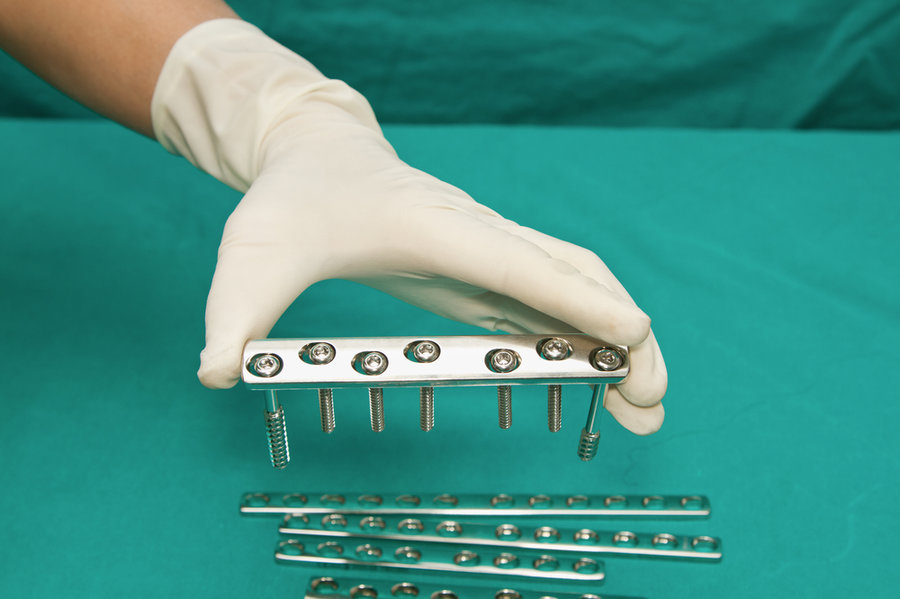 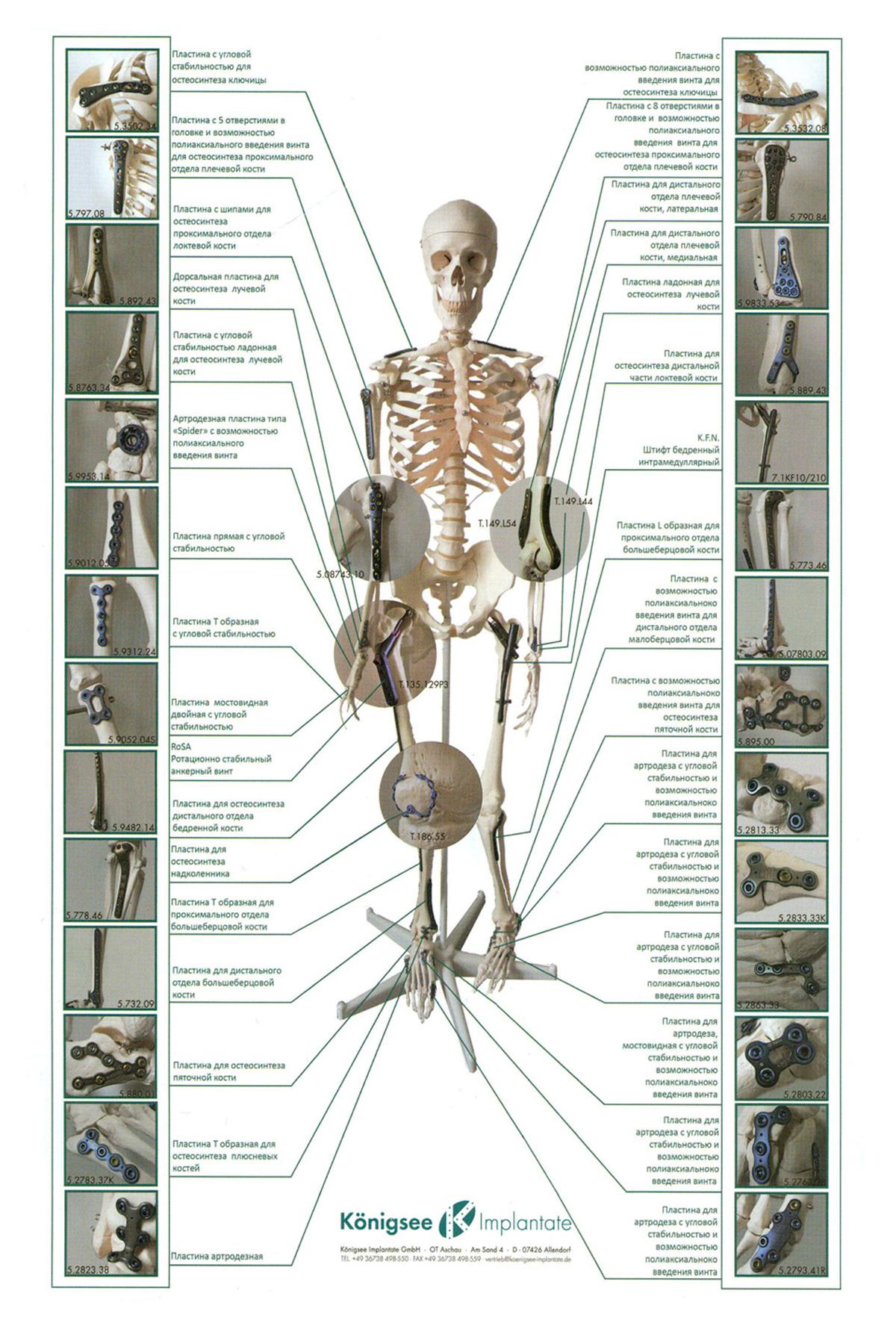 Травматологические операции
Врачи травматологи-ортопеды ставят своей первостепенной задачей в короткие сроки восстановить и облегчить жизнь пациентам с травмами опорно-двигательного аппарата.
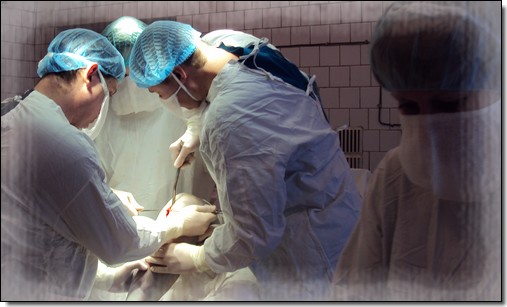